Toward Optimal Simulation Strategies for Understanding Model Biases and Sensitivities
Objective
Identify the optimal nudging strategies for Earth system model evaluation and sensitivity studies
Approach
Conduct sensitivity experiments with the Energy Exascale Earth System Model atmosphere model (EAM) using various nudging configurations 
Comprehensively evaluate the nudging strategies, aiming to achieve a balance between good hindcast skills in few-day simulations and a close match between statistical properties in multi-year simulations
Impact
An EAM with optimally configured nudging can reproduce the characteristic evolution of the observed weather events as well as the EAM’s long-term climatology
Provided new recommendations to the modeling community on how to best use nudging in model development and evaluation studies
Sensitivity of long-term climate to nudging
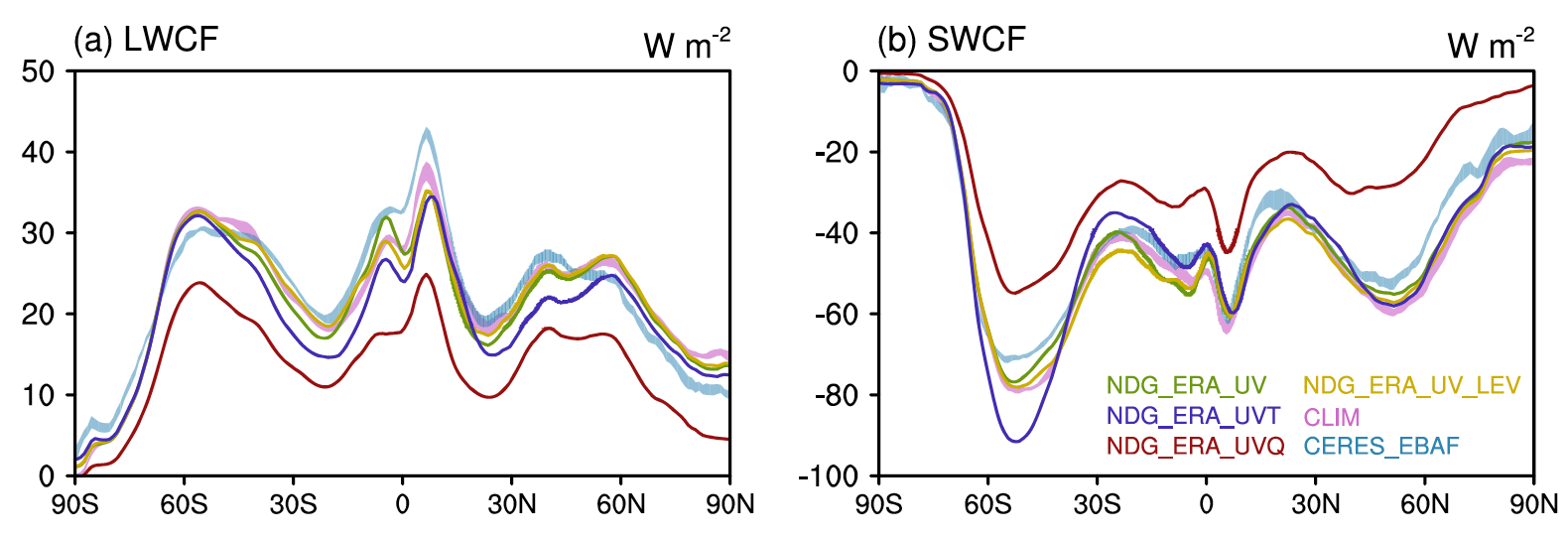 Simulated and observed longwave cloud radiative forcing (left) and shortwave cloud radiative forcing (right). The E3SM atmosphere simulations nudged toward reanalysis (labels with “NDG_ERA_”) are compared with free-running simulation (CLIM) and satellite retrievals (CERES_EBAF). Simulations with continuous wind-only nudging (NDG_ERA_UV) provide skillful atmospheric hindcasts (not shown) without severely affecting the long-term climate.
Sun J, K Zhang, H Wan, P‐L Ma, Q Tang, and S Zhang. 2019. “Impact of nudging strategy on the climate representativeness and hindcast skill of constrained EAMv1 simulations,” Journal of Advances in Modeling Earth Systems 11: 3911– 3933. DOI: 10.1029/2019MS001831
[Speaker Notes: http://www.pnnl.gov/science/highlights/highlights.asp?division=749]